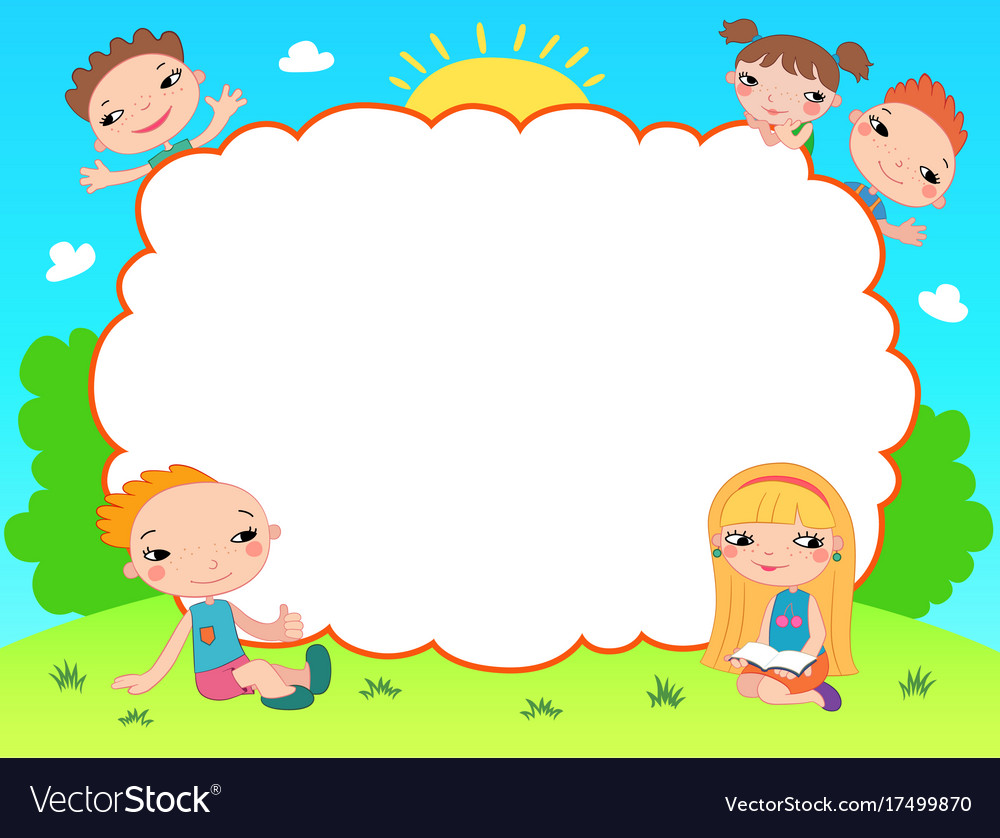 CHÀO MỪNG CÁC EM ĐẾN VỚI TIẾT TIN HỌC LỚP 3
Giáo viên: Nguyễn Thị Nhung
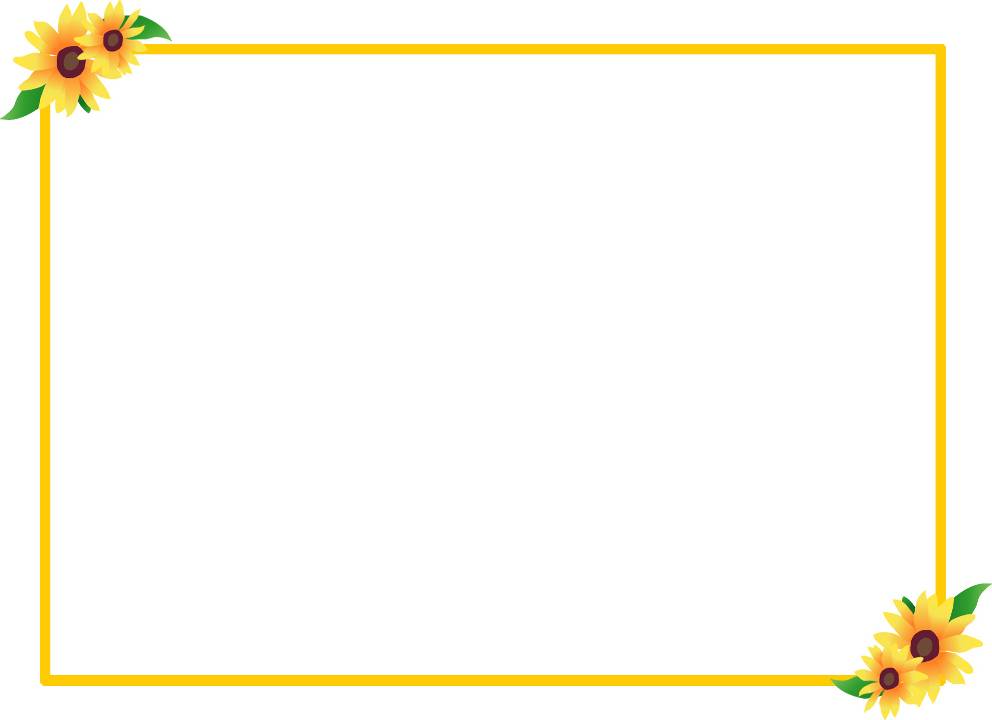 Khởi động
Em hãy đoán xem đây là gì?
Bạn phải dùng tớ
Để gõ chữ vào
Và cả số nữa
Tớ là ai nào?
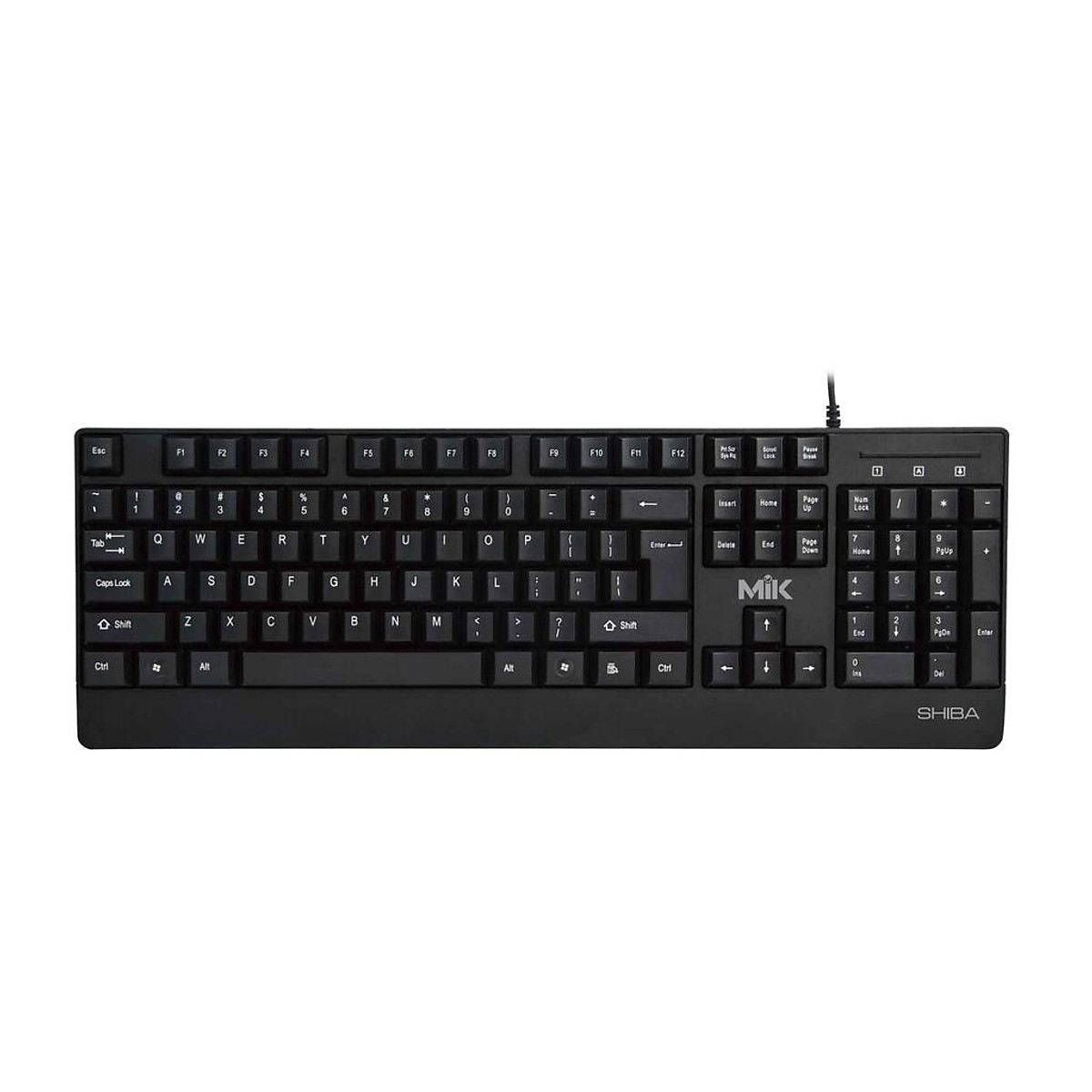 CHỦ ĐỀ A3:
Làm quen 
với cách gõ máy tính
Bài 1: Em làm quen với bàn phím
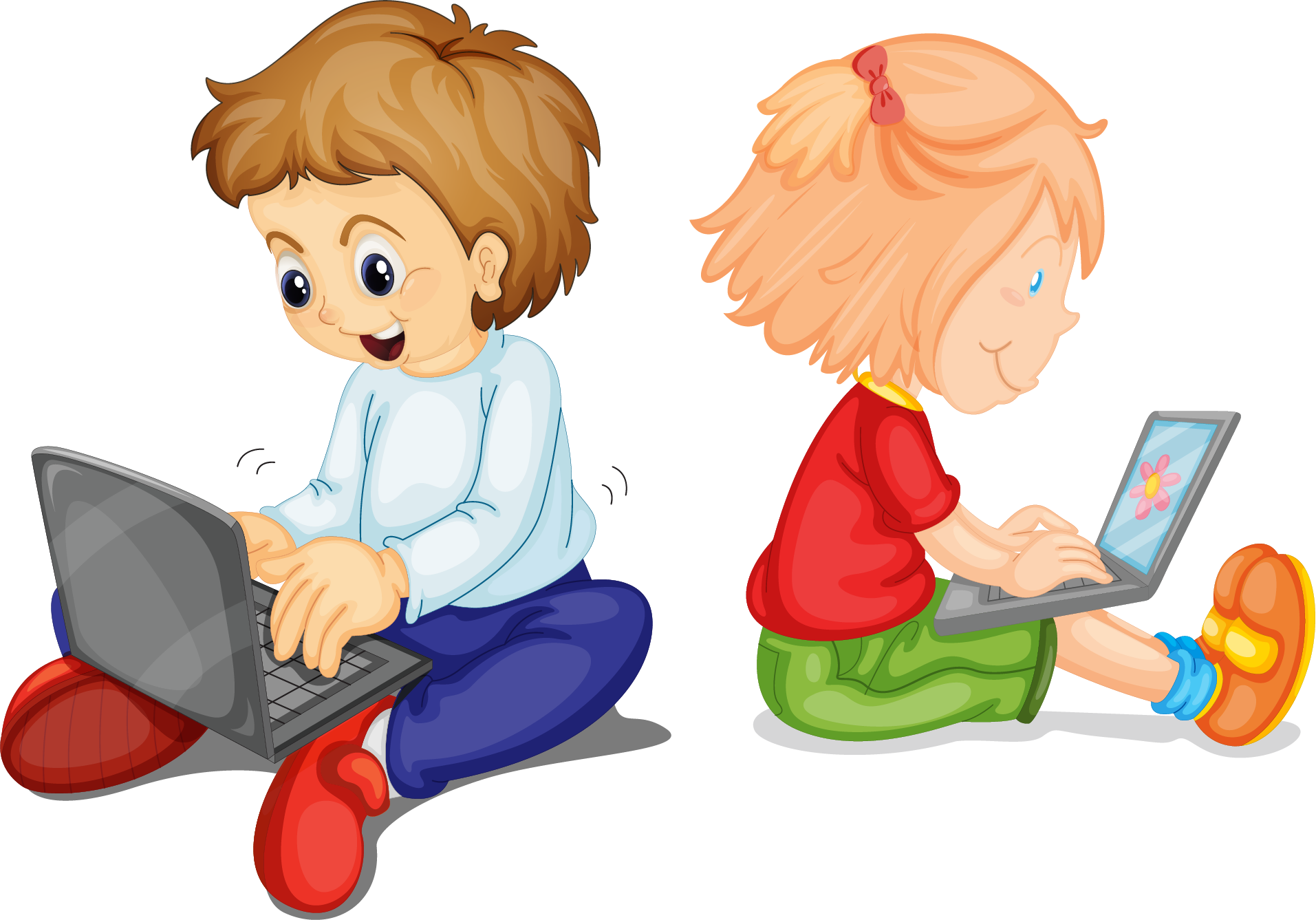 Hình ảnh một số bàn phím
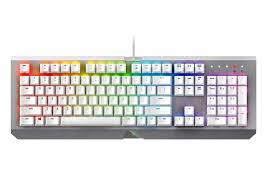 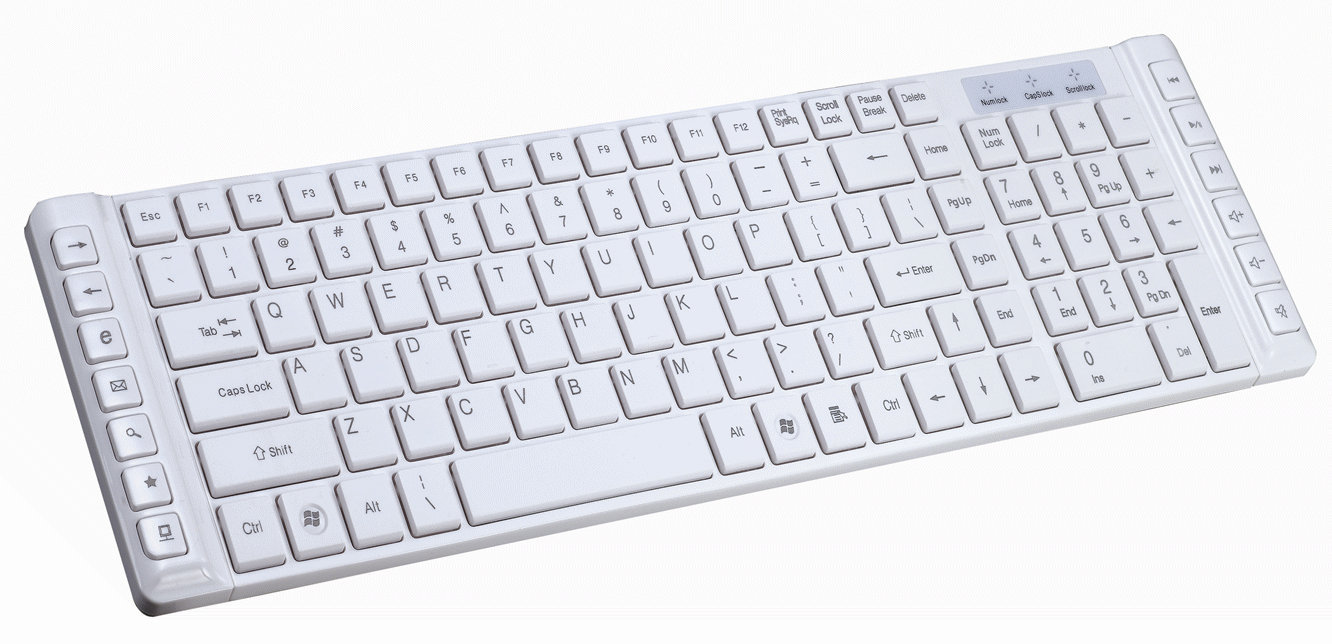 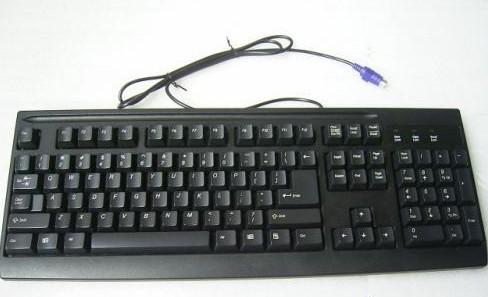 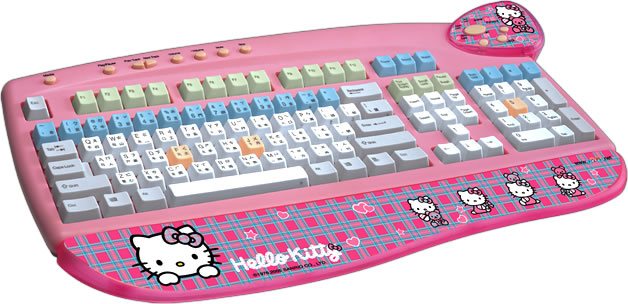 1. KHU VỰC CHÍNH CỦA BÀN PHÍM
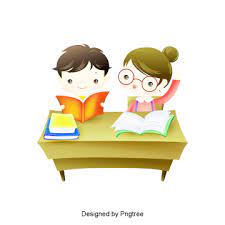 Khu vực phím chức năng
Khu vực phím số
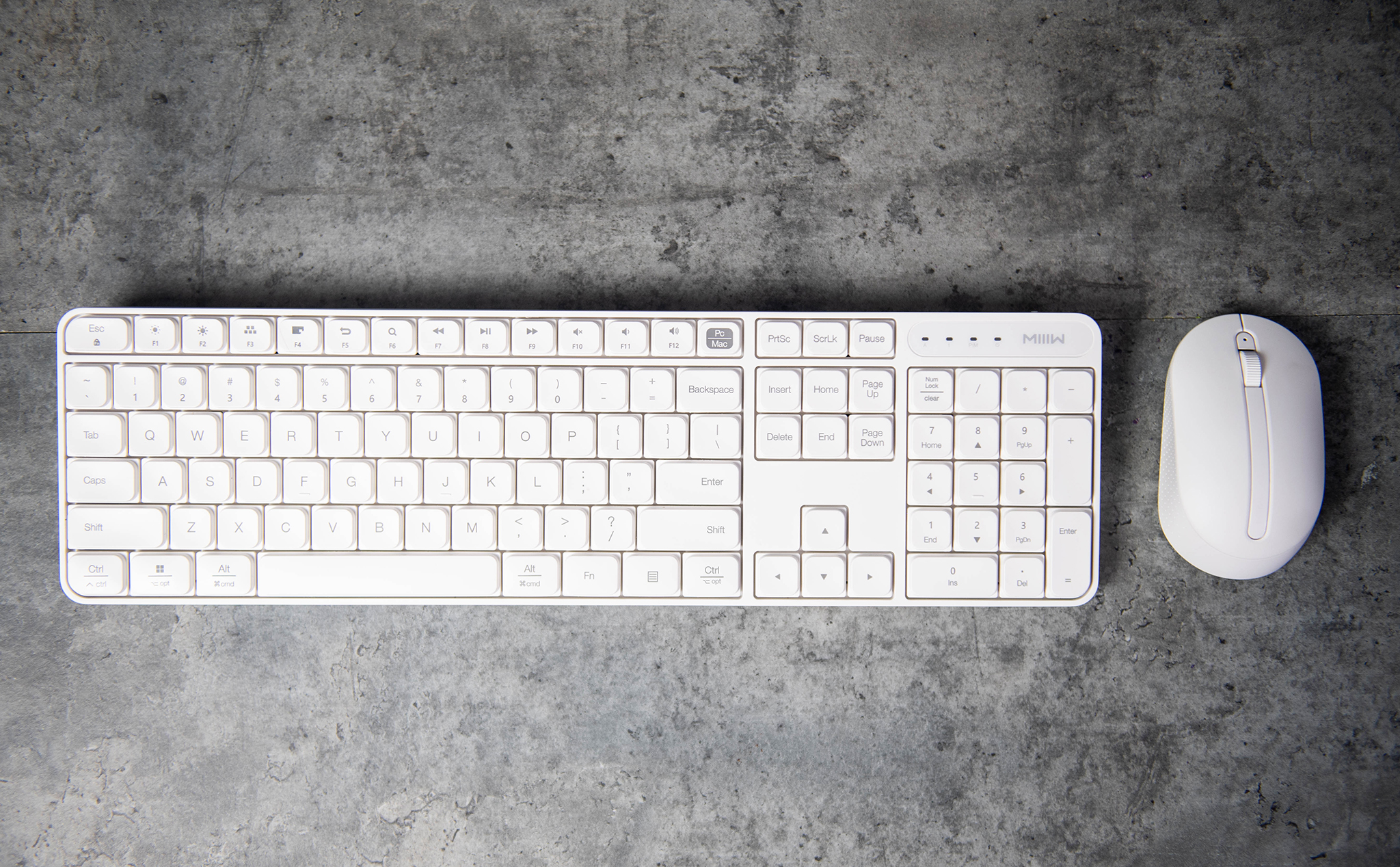 Khu vực chính
Khu vực phím điều khiển
Bµn phÝm m¸y tÝnh
Sử dụng bàn phím giúp em
 gõ chữ, gõ số và gõ các kí hiệu.
2. CÁC HÀNG PHÍM
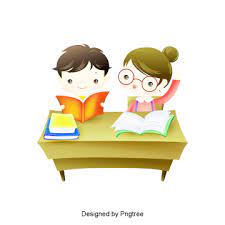 Hàng phím số
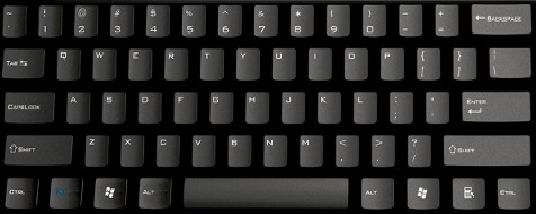 Hàng phím trên
Hàng phím cơ sở
Hàng phím dưới
Hàng phím dưới cùng
Hai phím có gờ
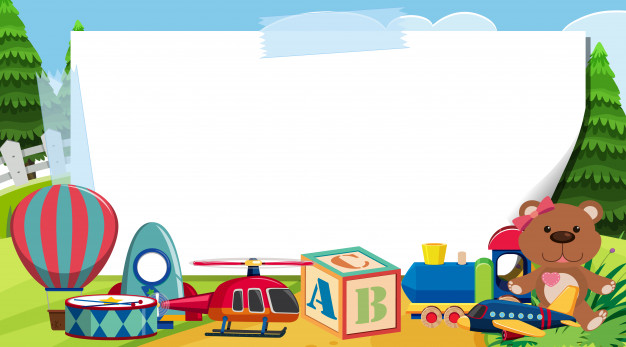 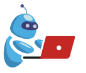 LUYỆN TẬP
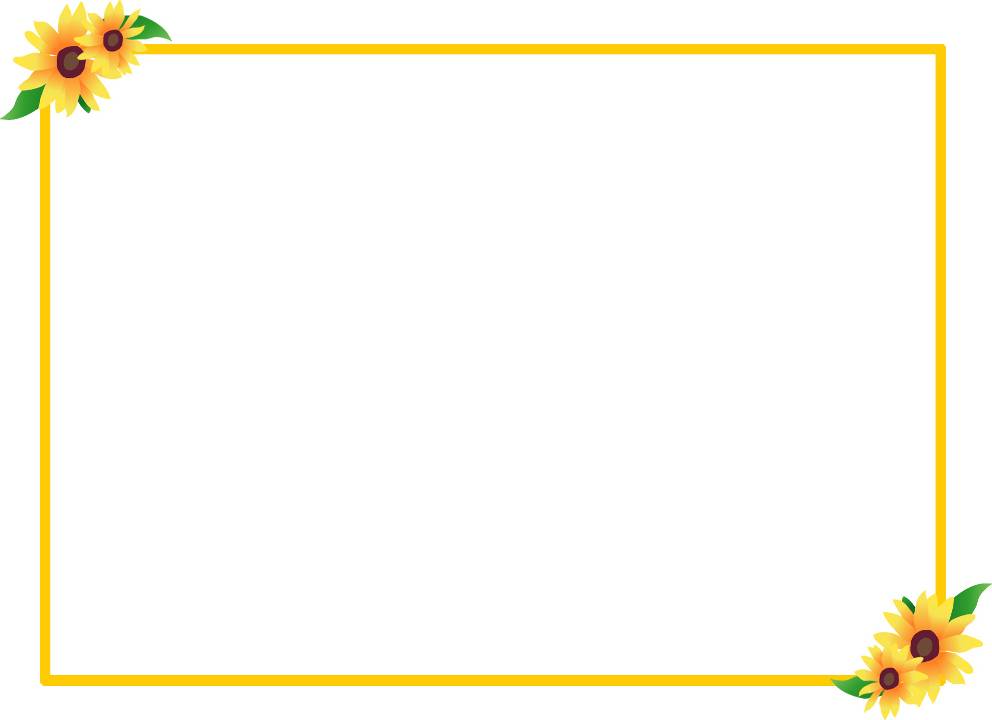 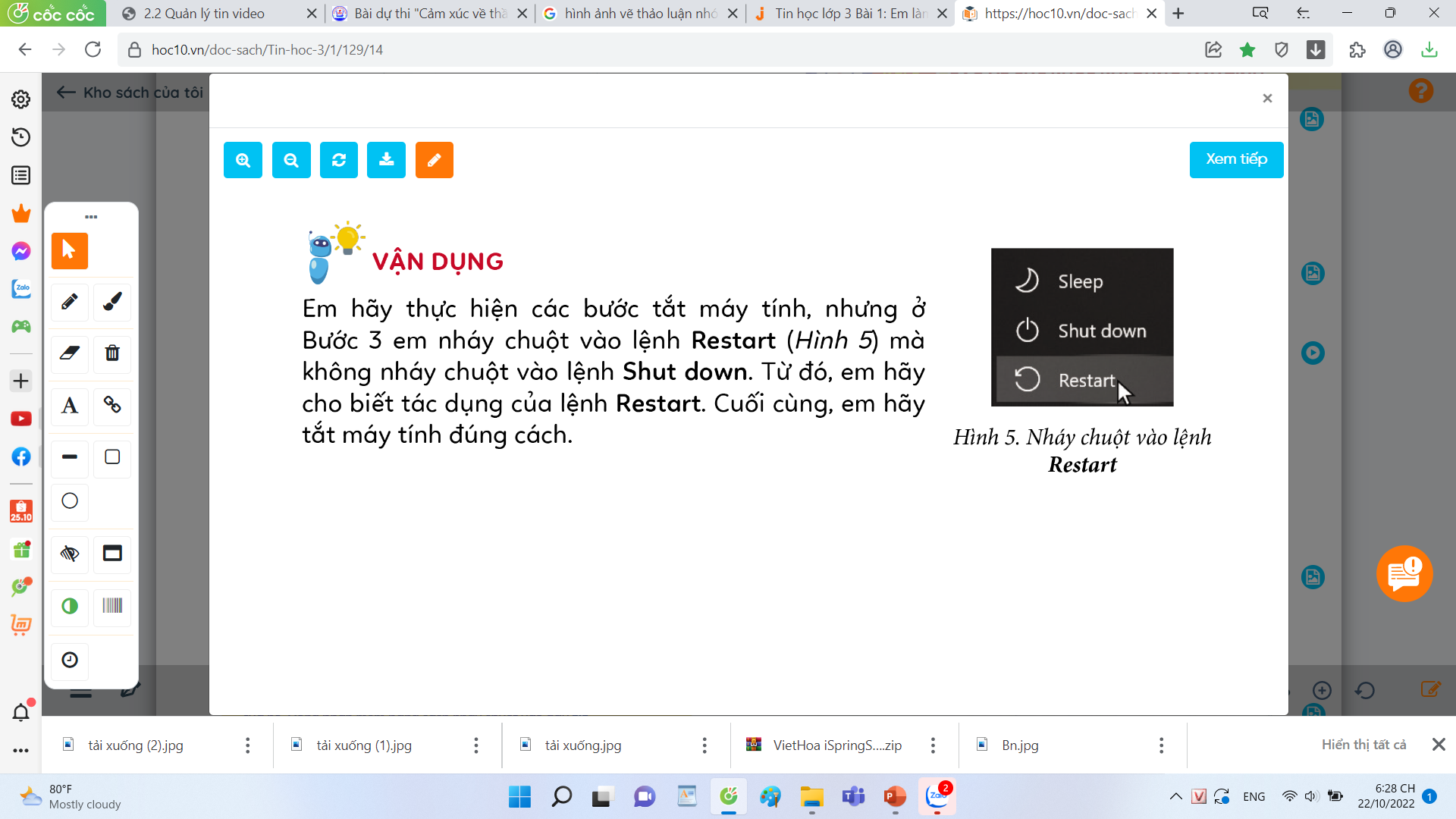 VẬN DỤNG
Vì sao khi thiết kế bàn phím người ta lại đánh dấu vị trí đặt hai phím F và J?
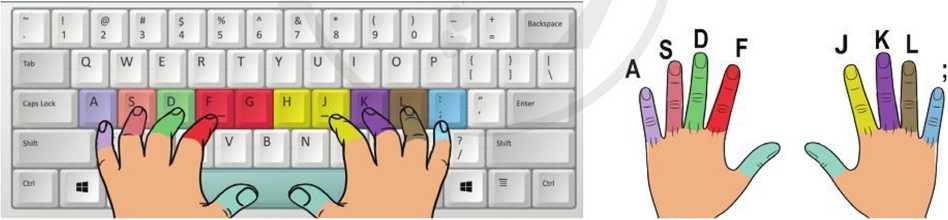 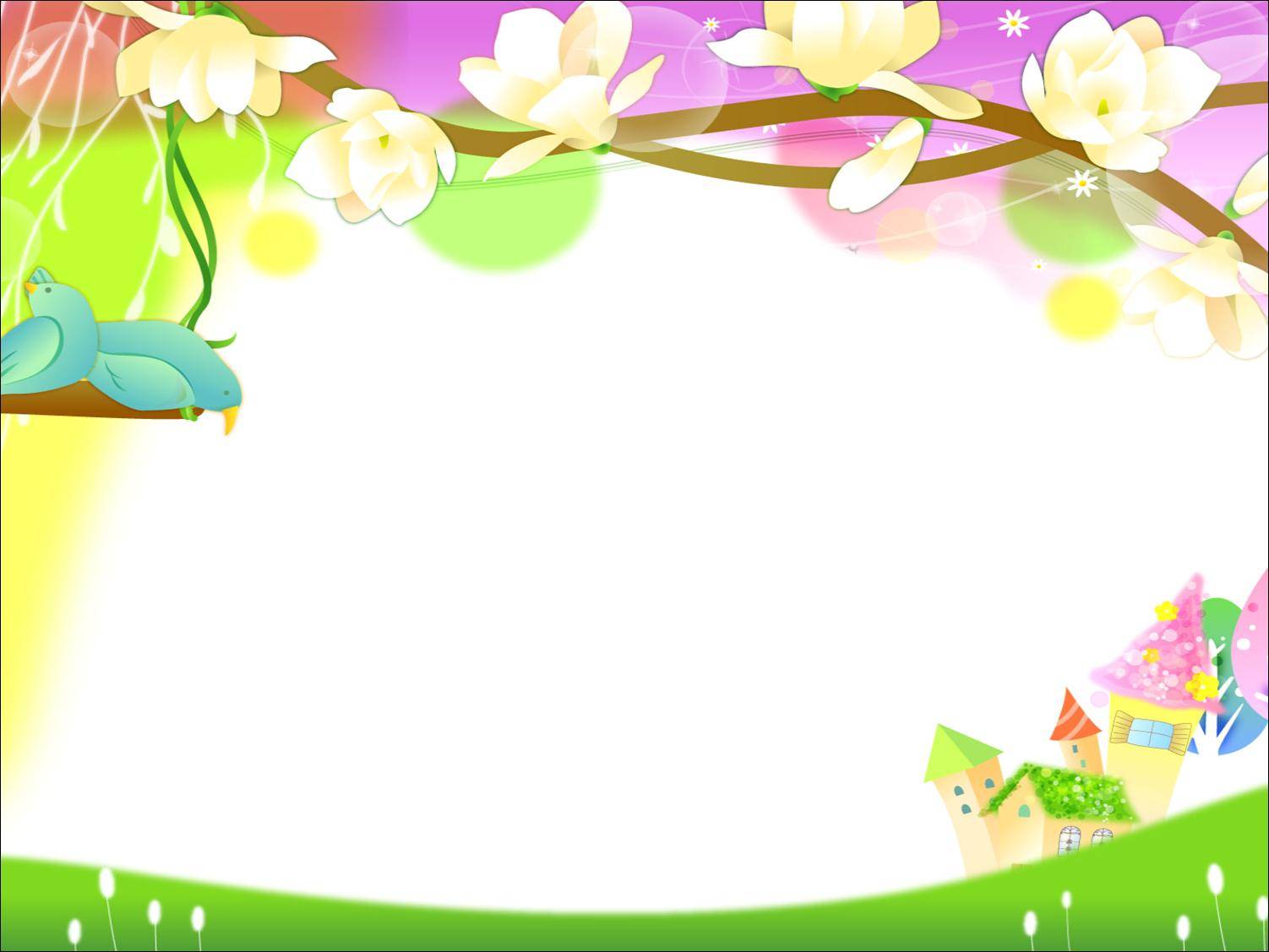 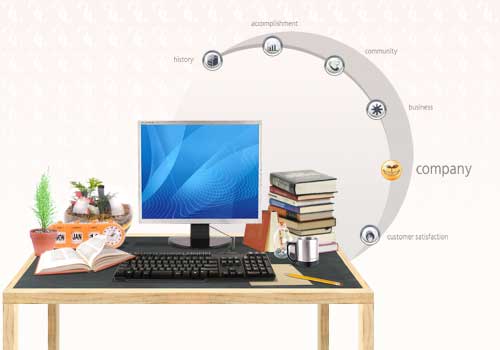 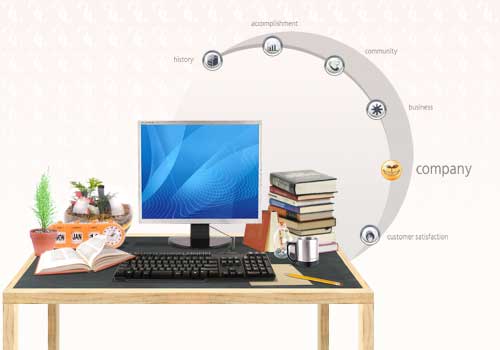 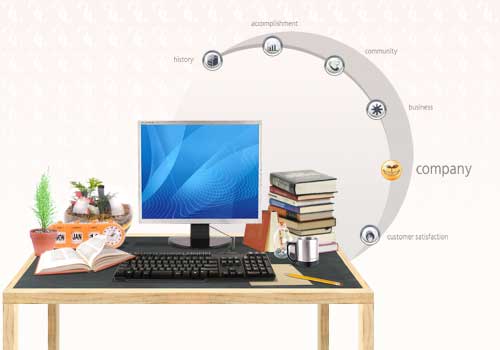 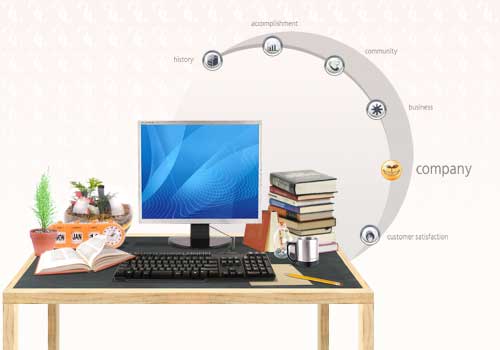 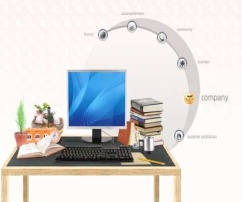 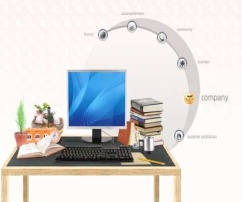 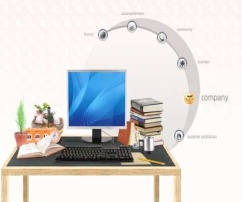 TRÒ CHƠI 
“ Rung chuông vàng”
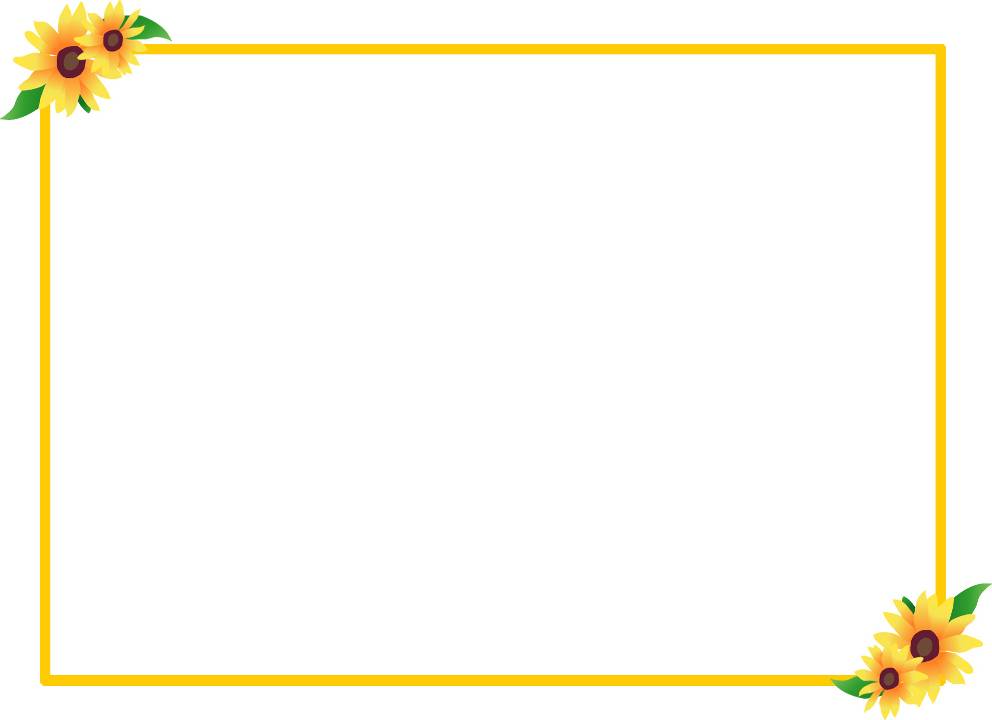 Câu 1: Hãy quan sát và cho biết những chữ sau thuộc hàng phím nào?
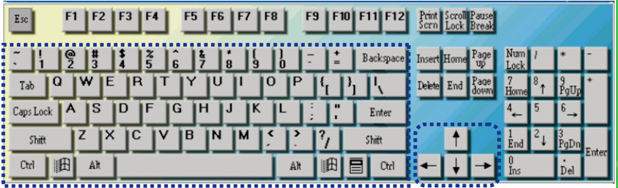 B
A
Hàng phím cơ sở
Hàng phím số
D
C
Hàng phím dưới
Hàng phím trên
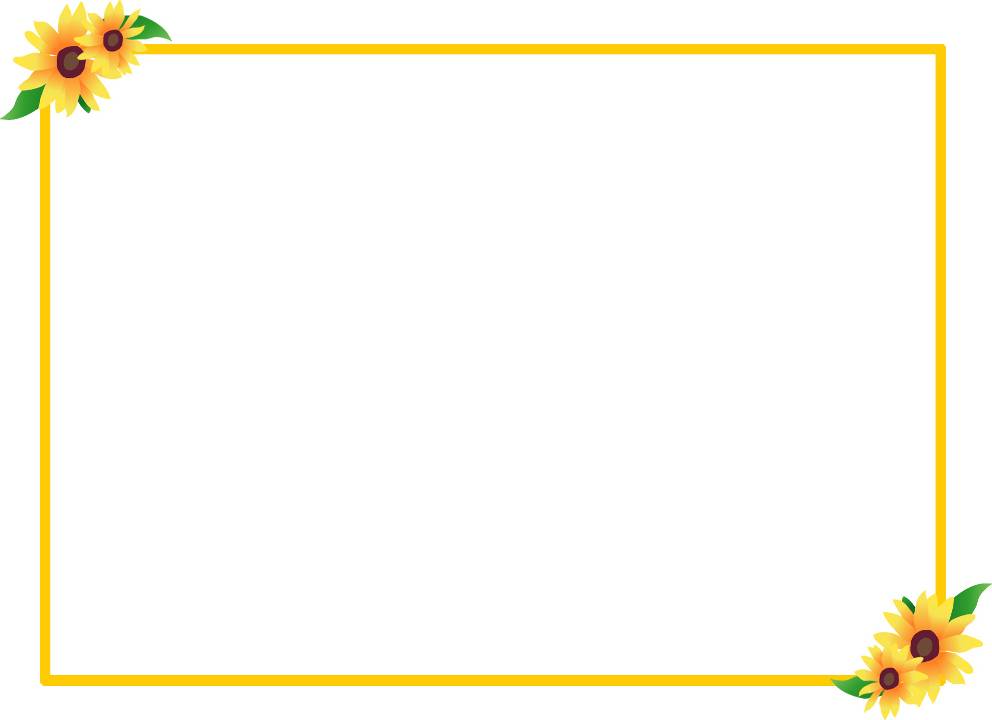 Câu 2: Các phím X V B N M thuộc hàng phím nào trong các hàng phím sau:
B
A
Hàng phím cơ sở
Hàng phím số
D
C
Hàng phím dưới
Hàng phím trên
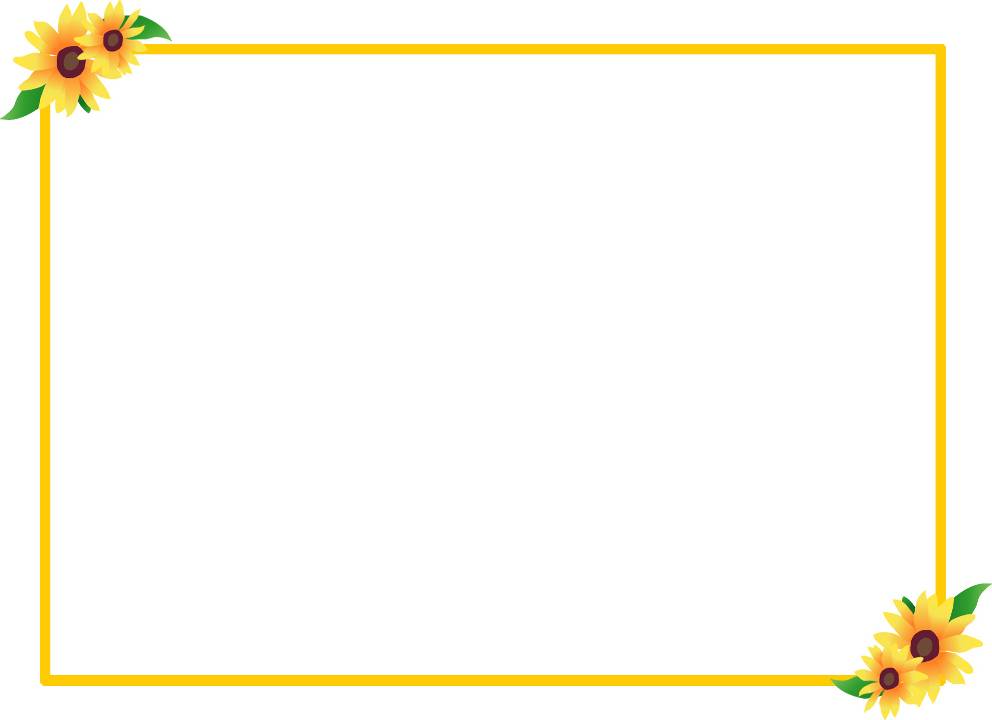 Câu 3: Hai phím có gai là:
B
A
Phím F và H
Phím F và J
D
Cả A, B, C đều sai
D
Phím K và J
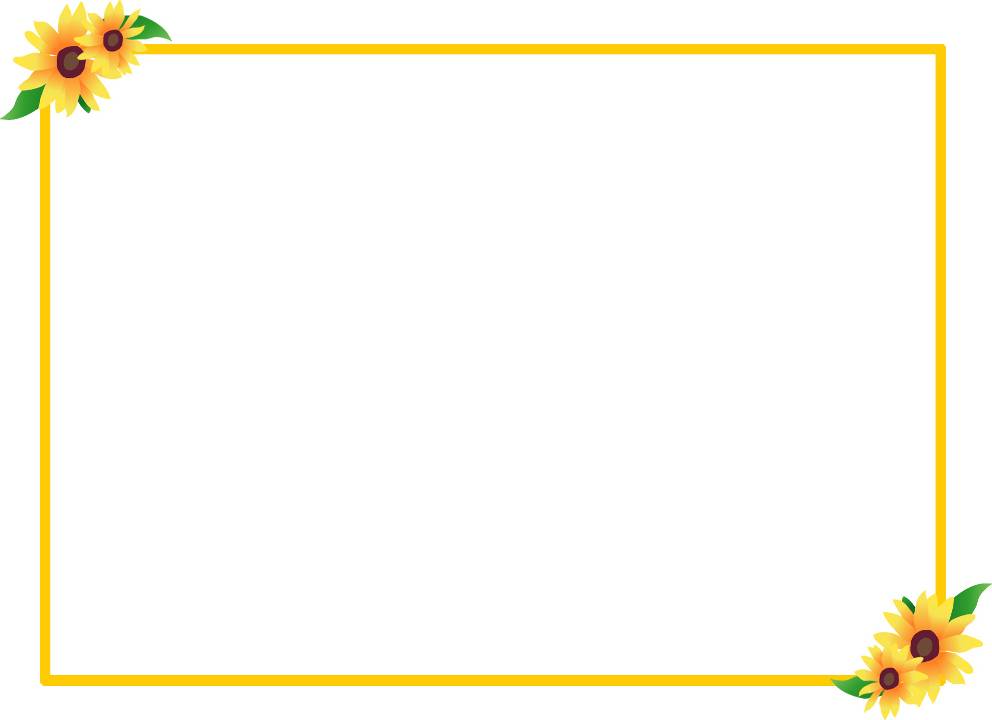 Câu 4: Khu vực chính của bàn phím gồm mấy hàng phím?
B
A
5
3
4
6
D
C
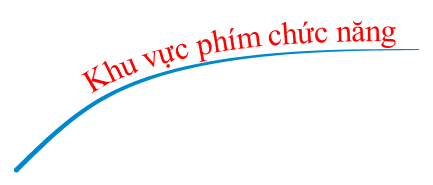 Khu vực chính của bàn phím
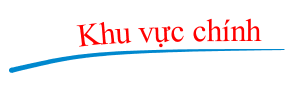 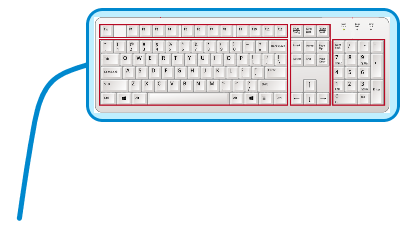 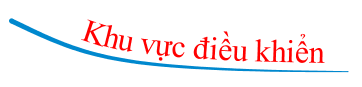 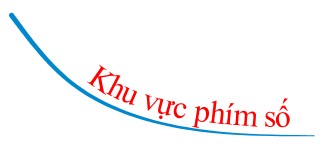 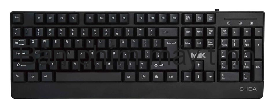 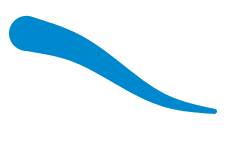 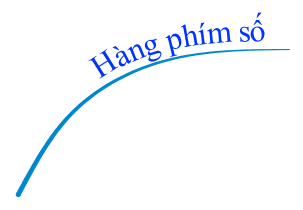 Bàn phím
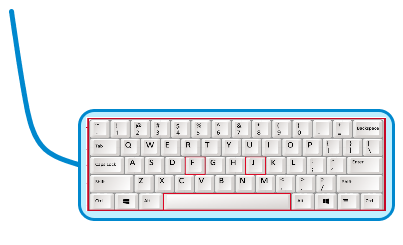 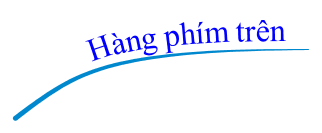 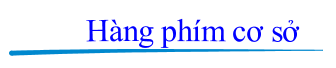 Hai phím F và J có gờ để đánh dấu vị trí đặt hai ngón trỏ
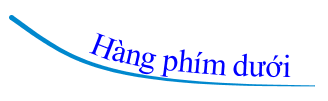 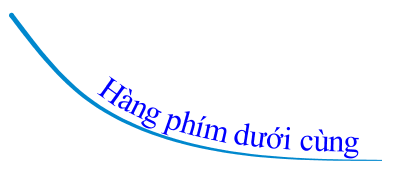 Các hàng phím
chứa phím cách
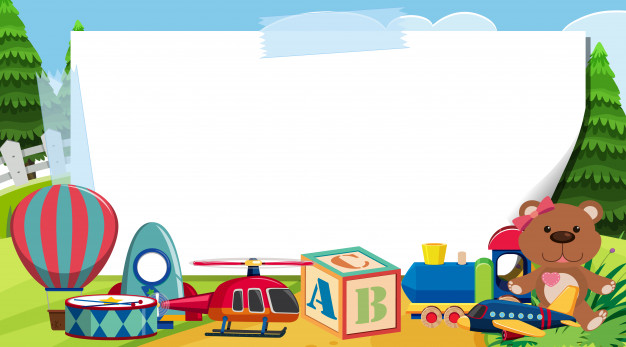 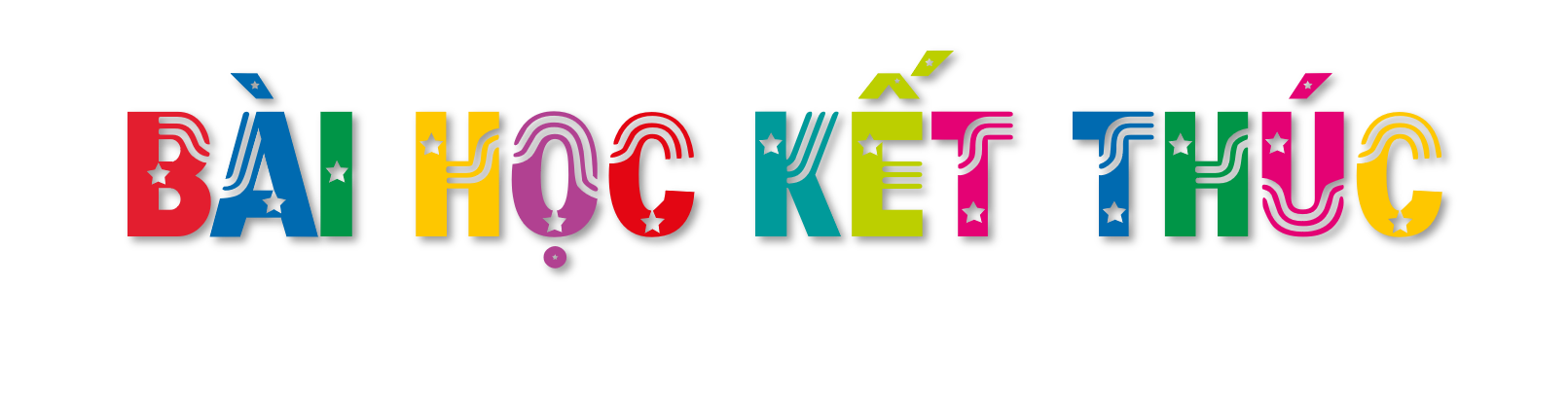 Chào tạm biệt 
các em học sinh!
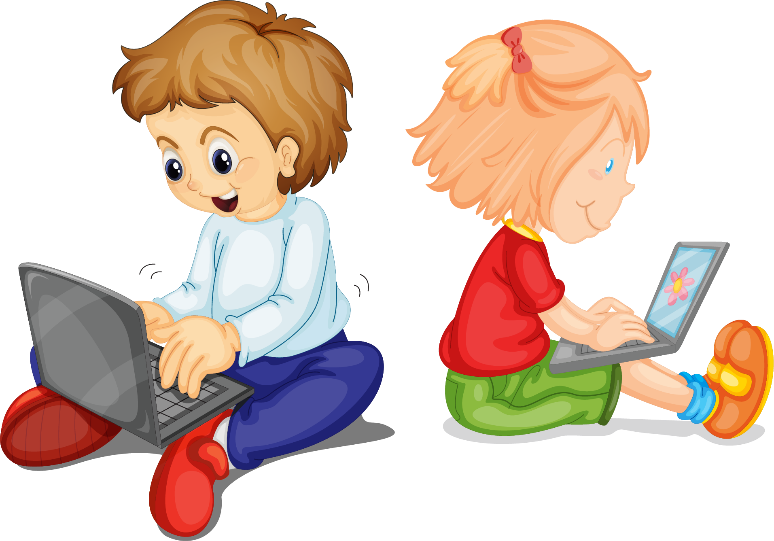